Золотоніський технікум ветеринарної медицини БНАУ“ Мікрофлора бджіл ”
Мета: ознайомити студентів з мікрофлорою  бджіл
Європейський гнилець – інфекційна хвороба бджолиних сімей, що супроводжується гниттям 3 – 4 – денних личинок відкритого розплоду, ослабленням і загибеллю сімей.
Збудник – Streptococcus pluton – ланцетоподібна бактерія грам+ коків, оточених капсулою. Спор не утворює.
Клінічні ознаки

Занепокоєння личинок, перламутровий колір переходить у жовтувате забарвлення. Після загибелі – жовто-сірі, потім бурі кірочки. Гнильна маса з запахом кислих яблук і м’яса, розплід має строкатий вигляд. На відміну від американського гнильцю, висохлі кірочки не прилипають до стінок і легко видаляються з комірок.
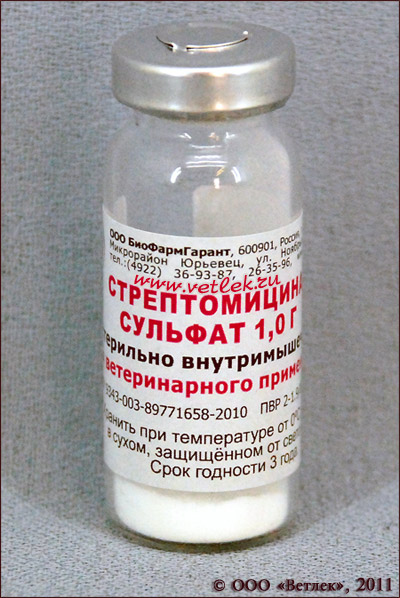 Лікування
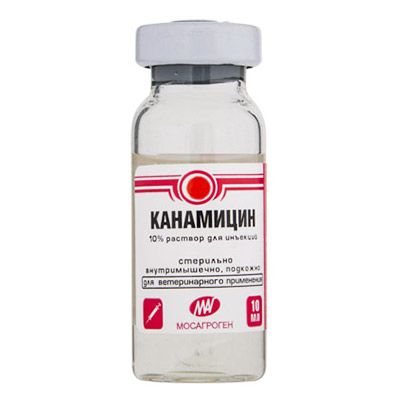 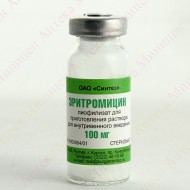 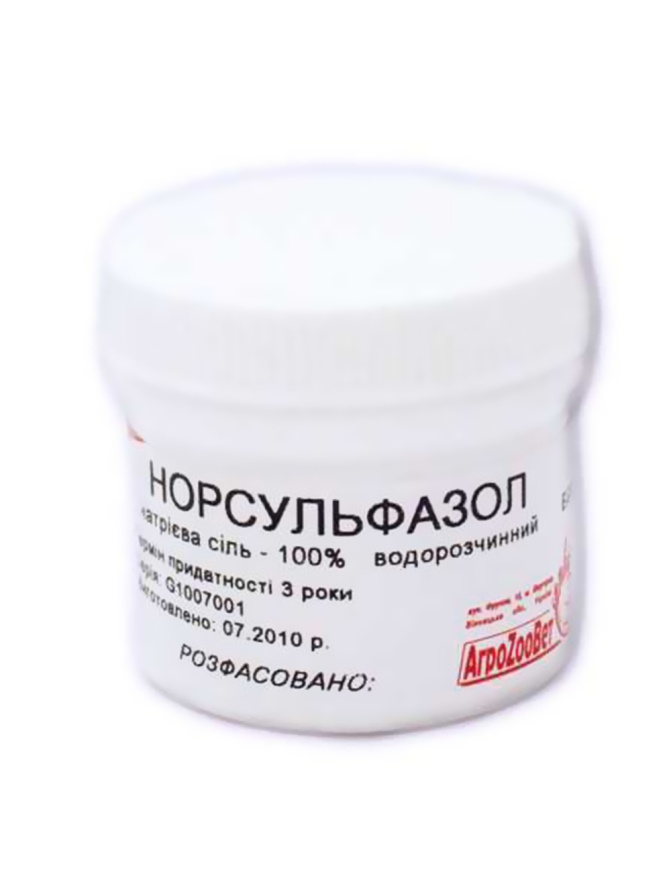 Мішечкуватий розплід – вірусна хвороба личинок, що характеризується накопиченням всередині тіла водянисто-зернистої рідини, внаслідок чого вони уподібнюються до мішечків.
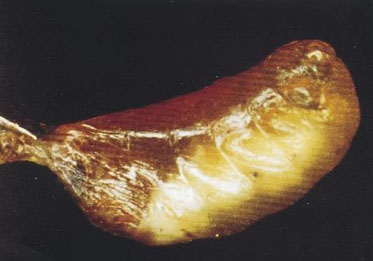 Збудник – РНК-геномний не класифікований вірус сферичної форми.
Уражена лялечка
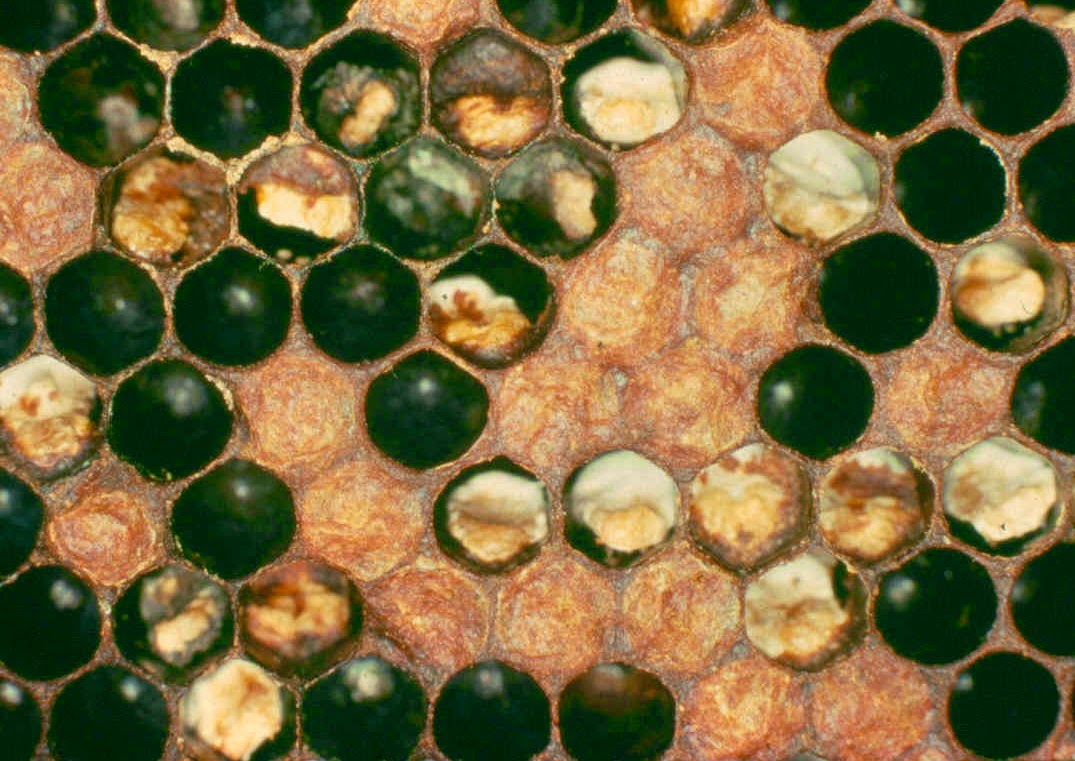 Личинки втрачають перламутровий блиск, тьмяніють, збільшуються в об’ємі. Кришечки над загиблими личинками в багатьох комірках потемнілі, запалі, подірявлені, внаслідок чого розплід має строкатий вигляд. Загибла личинка не розкладається, не має запаху.
Лікування
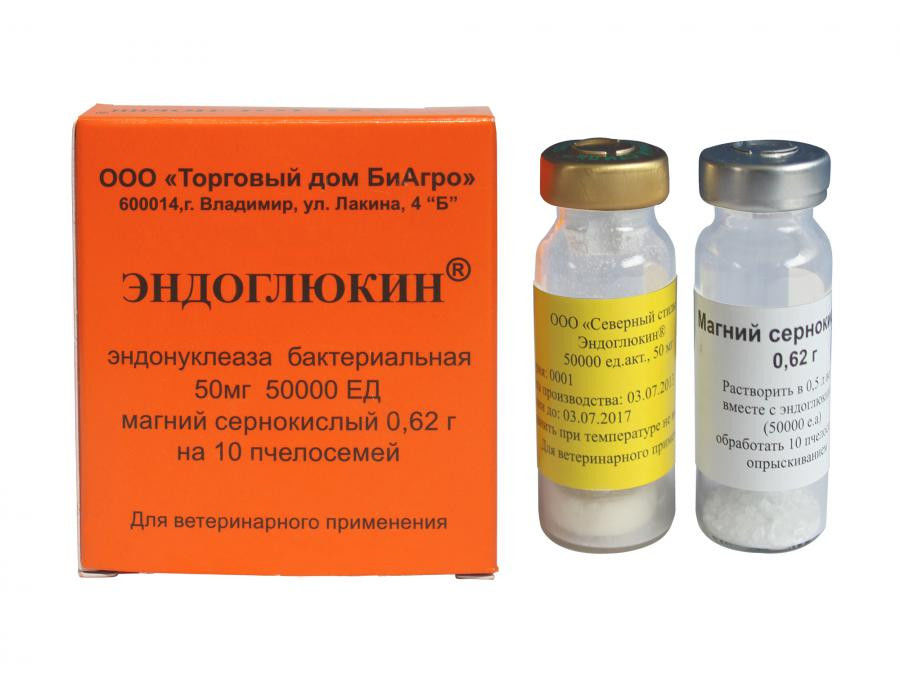 Препаратів для лікування цієї хвороби не розроблено, але з лікувальною і профілактичною метою використовують стимулятор загальної дії – ендоклюкін для обприскування.
Ноземоз – хвороба бджіл, що характеризується порушенням функції кишечнику.
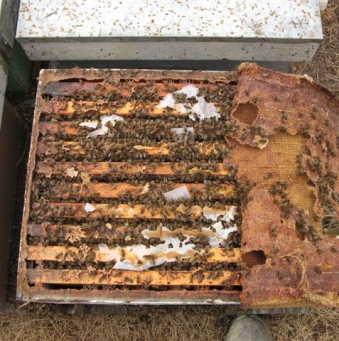 Збудник – Nosema apis –  паразит утворює спори овальної, яйцеподібної форми.
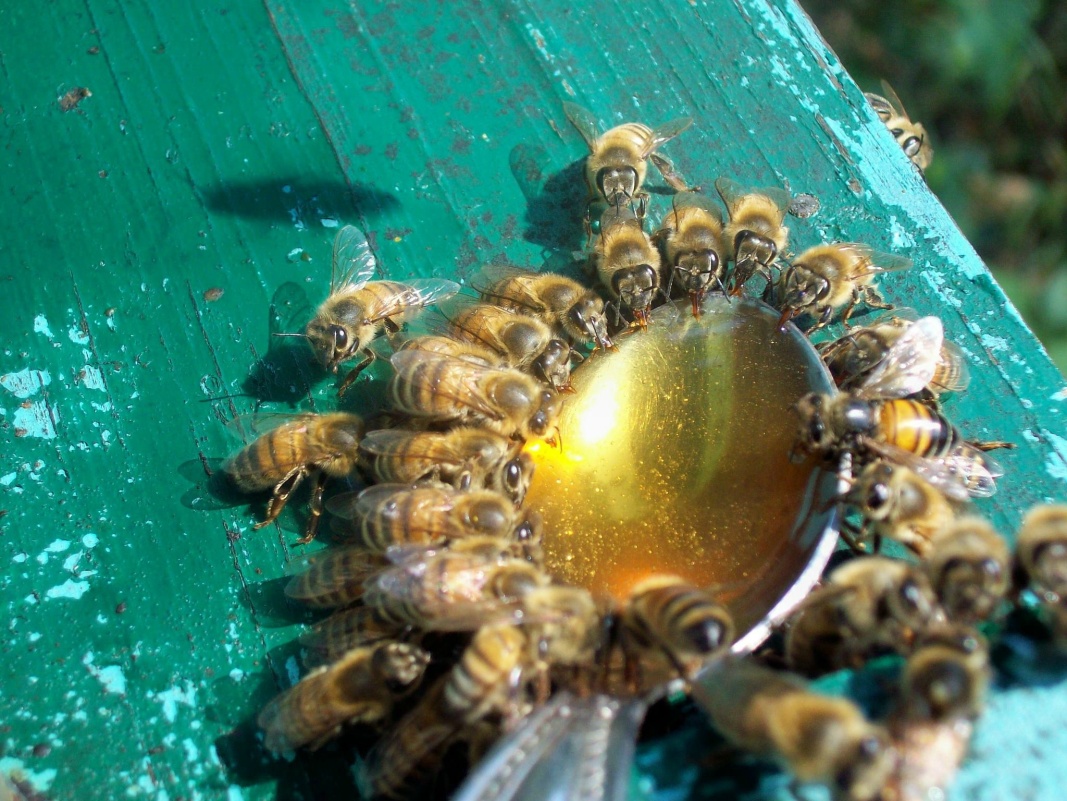 Лікування
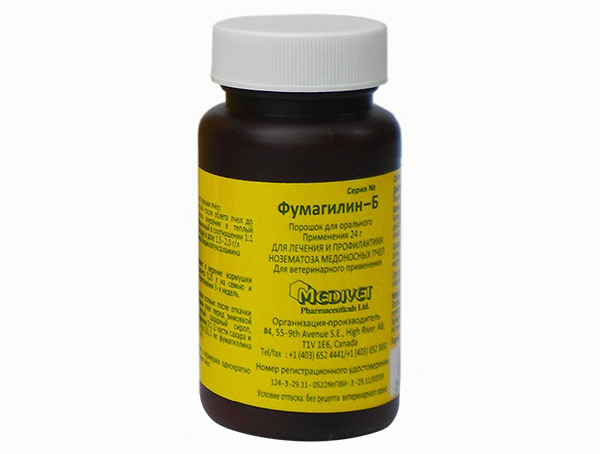 Екомед, фумідил-Б, фумагілін. Препарати розчиняють у воді, додаючи цукровий сироп.
Дякую за увагу